Gender and health in developing countries
Gender and health in developing countries
Gender and health in developing countries
Gender and health in developing countries
Gender and health in developing countries
Gender and health in developing countries
Gender and health in developing countries
Gender and health in developing countries
Gender and health in developing countries
Gender and health in developing countries
Global Gag Rule
Block of US federal funding for NGOs that provide abortion services, counselling or referrals, or advocate to decriminalise abortion services
Gender and health in developing countries
Global Gag Rule
Block of US federal funding for NGOs that provide abortion services, counselling or referrals, or advocate to decriminalise abortion services
Gender and health in developing countries
Global Gag Rule
Block of US federal funding for NGOs that provide abortion services, counselling or referrals, or advocate to decriminalise abortion services
Gender and health in developing countries
Global Gag Rule
Block of US federal funding for NGOs that provide abortion services, counselling or referrals, or advocate to decriminalise abortion services
Gender and health in developing countries
Global Gag Rule
Block of US federal funding for NGOs that provide abortion services, counselling or referrals, or advocate to decriminalise abortion services
Gender and health in developing countries
Global Gag Rule
Block of US federal funding for NGOs that provide abortion services, counselling or referrals, or advocate to decriminalise abortion services
Gender and health in developing countries
Gender and health in developing countries
6.5 million
Gender and health in developing countries
6.5 million
2.1 million
Gender and health in developing countries
6.5 million
2.1 million
21,700
Gender and health in developing countries
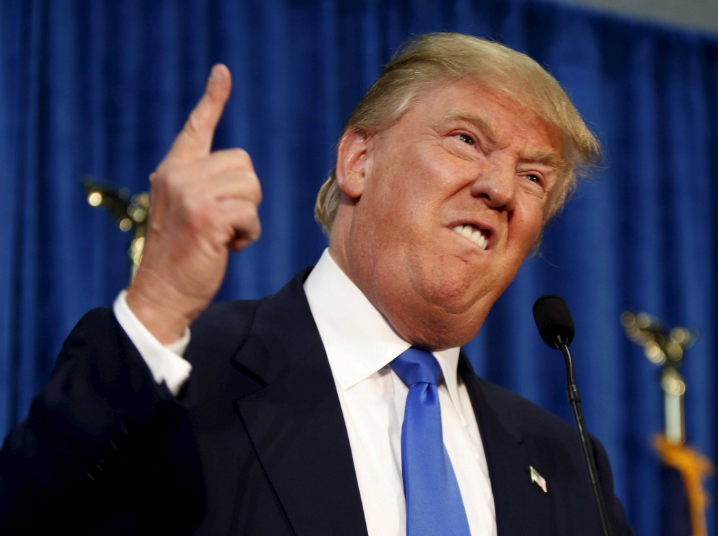 Gender and health in developing countries
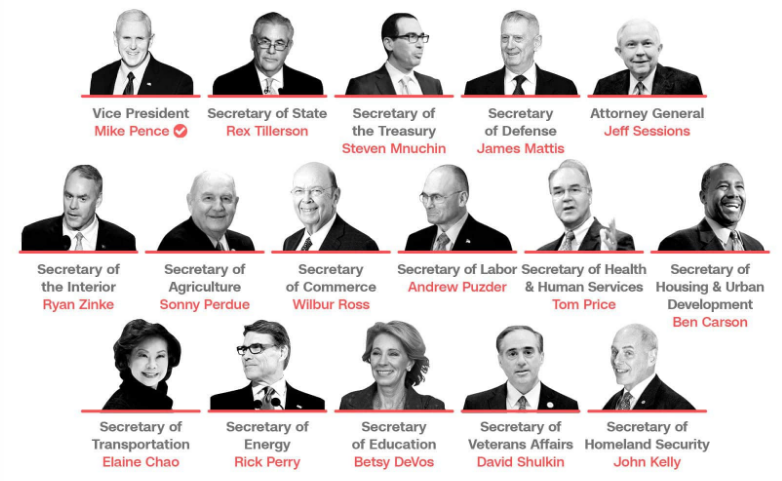 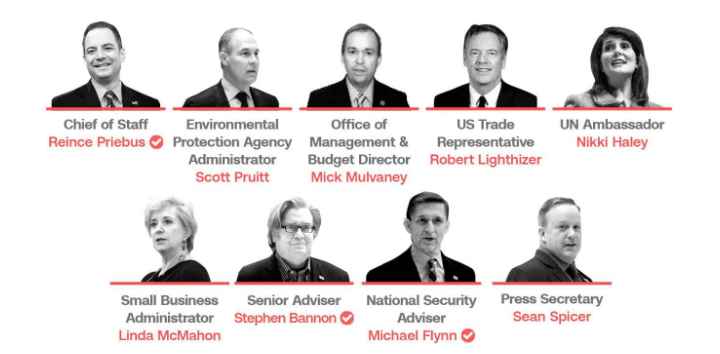 Gender and health in developing countries
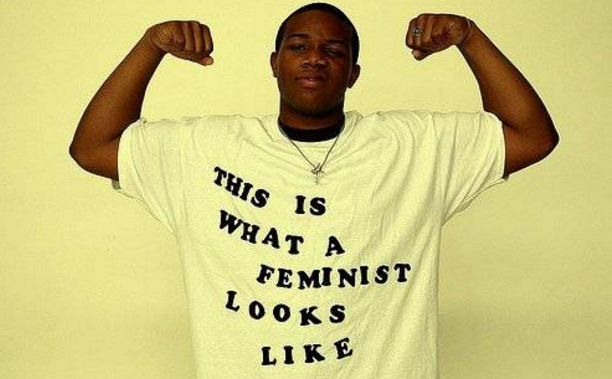